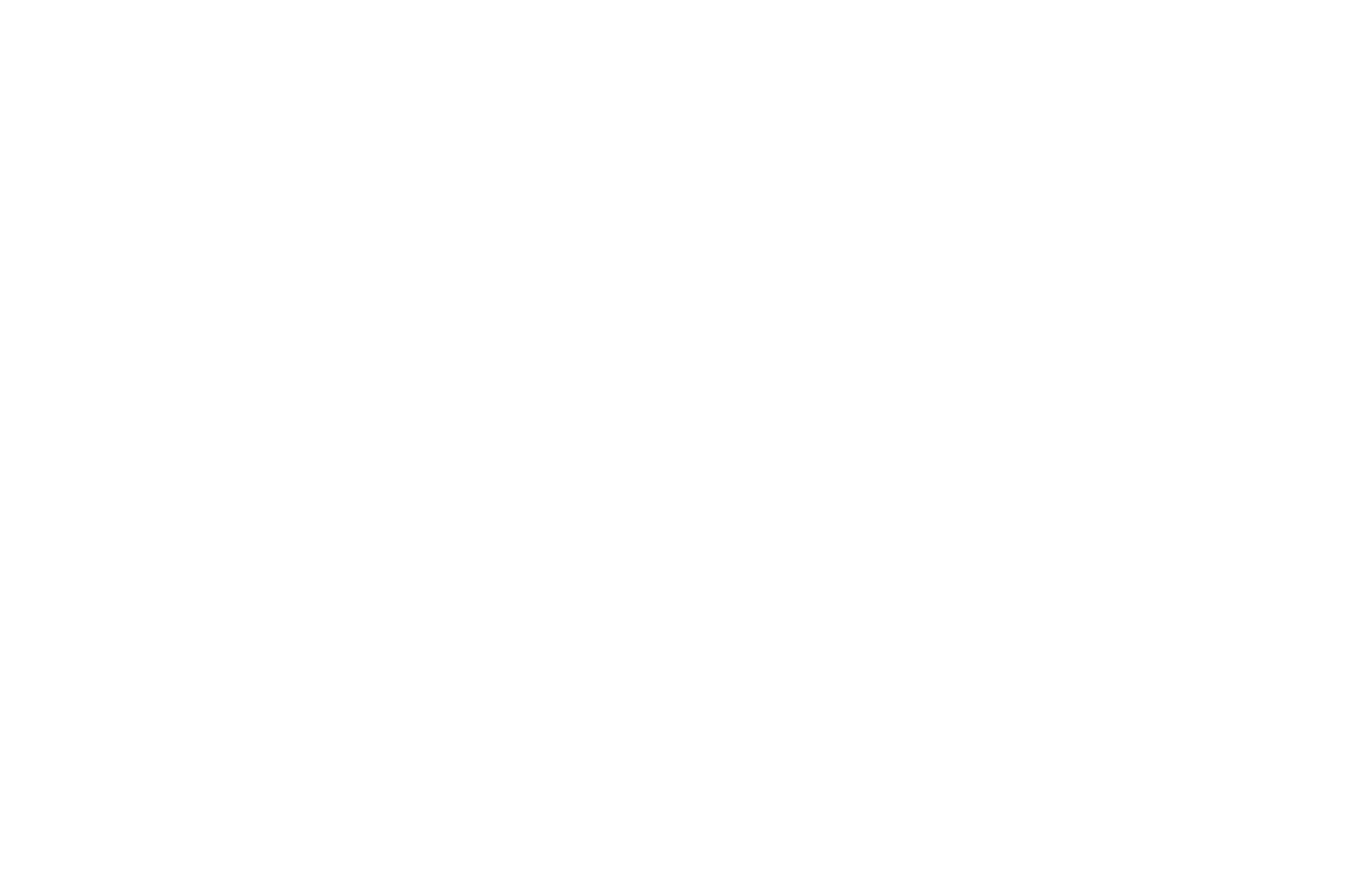 LESSON SEVEN
The History of Ruth:
The story began with the Israelite family of Elimelech and Naomi moving from Bethlehem to Moab in time of famine. 

Ruth married Mahlon and Orpah married Chilion. 

All three men died leaving all three women now as widows.
The History of Ruth:
Ruth's statement of love and dedication is given in Ruth 1:16-1 7: "Entreat me not to leave thee, or to return from following after thee: for whither thou goest, I will go; and where thou lodgest, I will lodge: thy people shall be my people, and thy God my God: Where thou diest, will I die, and there will I be buried: The Lord do so to me, and more also, if ought but death part thee and me."
The Return Home:
Naomi accompanied by Ruth returned to Bethlehem and reached there at the beginning of barley harvest. 

When the people of the city welcomed her, she said, do not call me Naomi but call me Mara for I went away full but have returned empty.
Ruth Gleans in the Fields:
"And when ye reap the harvest of your land, thou shalt not wholly reap the corners of thy field, neither shalt thou gather the gleanings of thy harvest. And thou shalt not glean thy vineyard; thou shalt leave them for the poor and stranger: I am the Lord your God" (Leviticus 19:9-10).
Ruth Gleans in the Fields:
It was in the barley harvest and Ruth gleaned in the fields. 

She happened upon the field of Boaz who was a wealthy relative of Elimelech. 

Boaz had heard of her kindness to Naomi and now ordered his men to see that Ruth had special treatment and kindness while she was gleaning in his fields.
Ruth’s Marriage to Boaz:
The next day he called the next of kin who had the first right to redeem the land of Naomi and to marry Ruth. 

When this kinsman refused, Boaz then was free to redeem the field and to marry Ruth.
The Genealogy of David
When Boaz married Ruth they had a son whom they called Obed. 

He was the father of Jesse who was the father of King David. 

It should be noted that the father of Boaz was Salmon and the mother of Boaz was Rahab the harlot.